Study 6
For all Creation
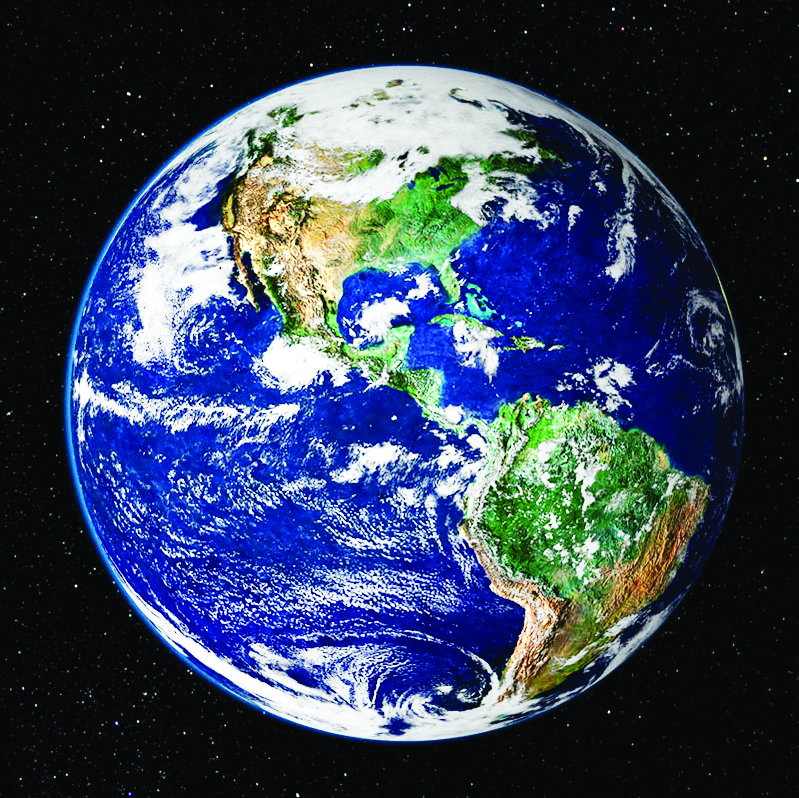 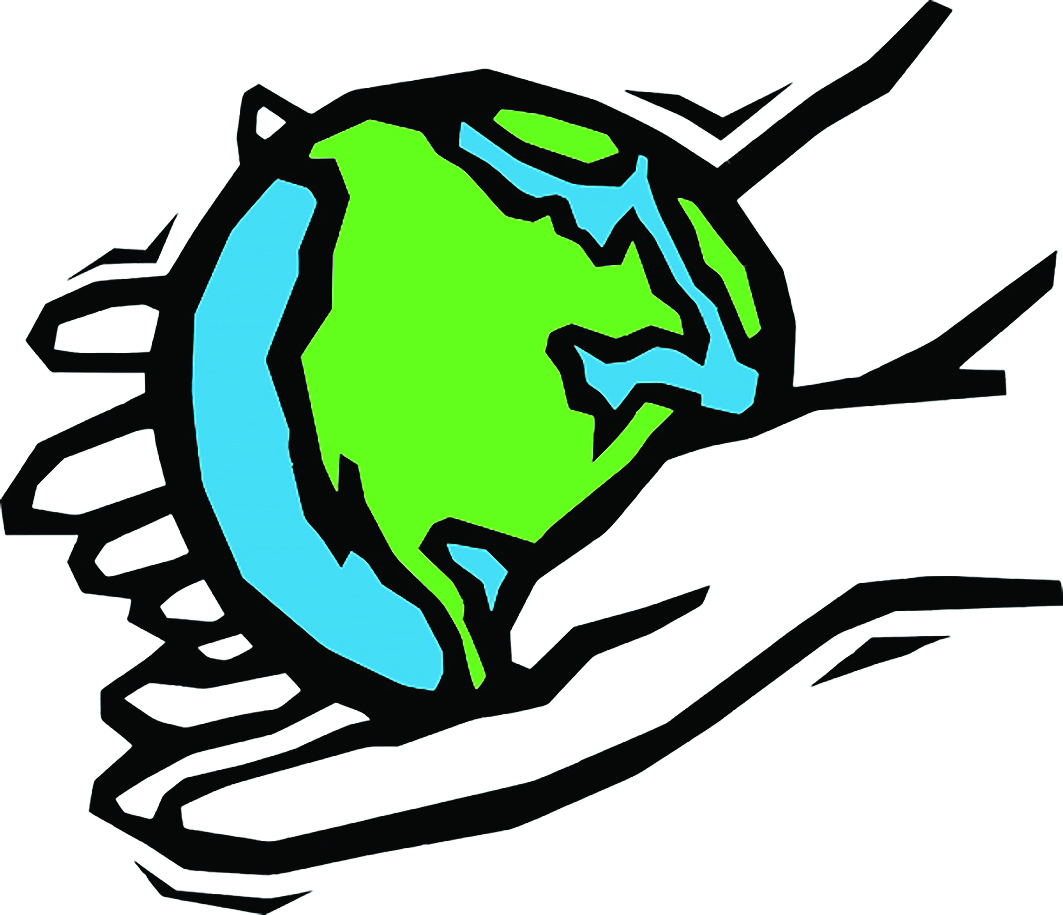 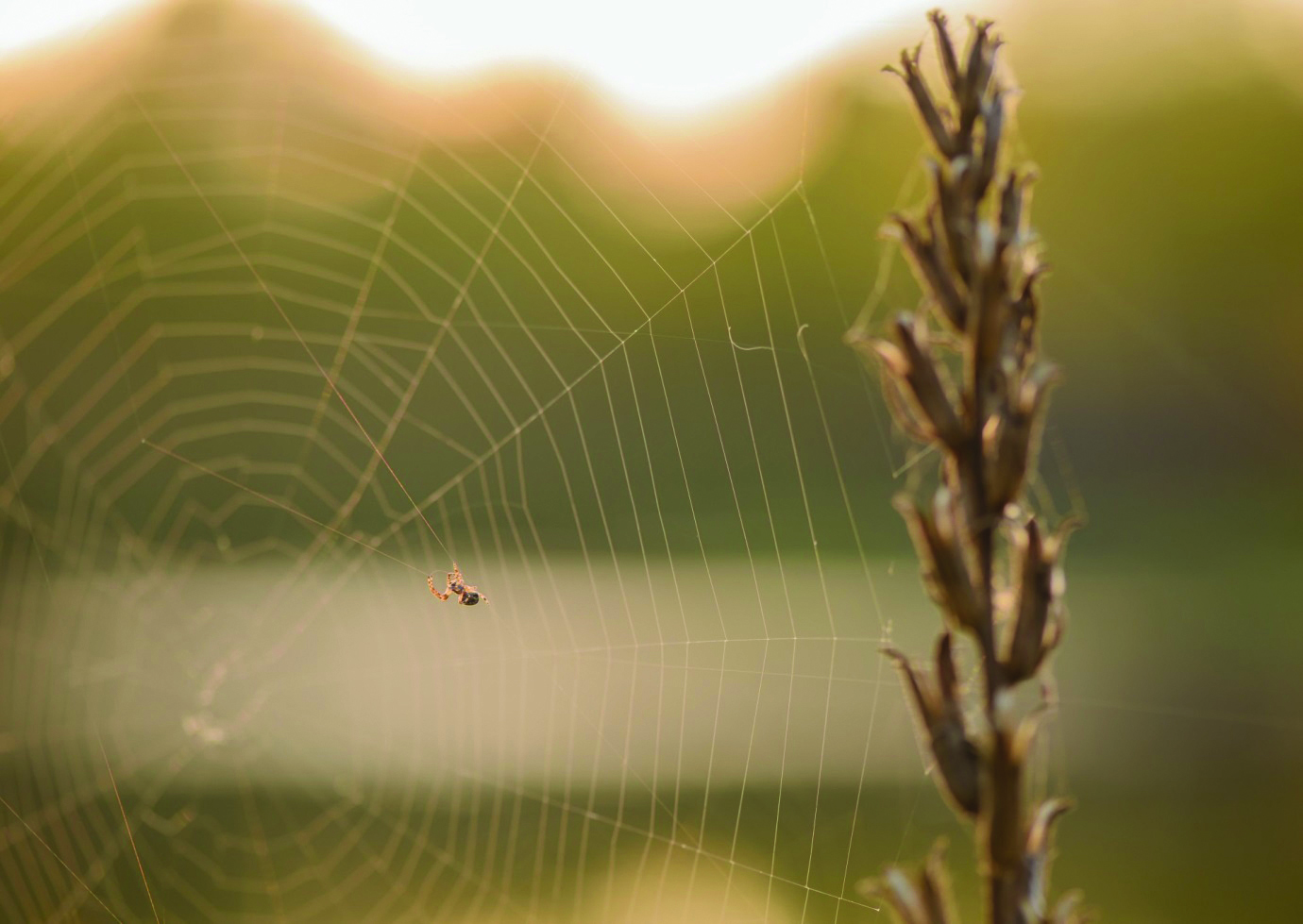 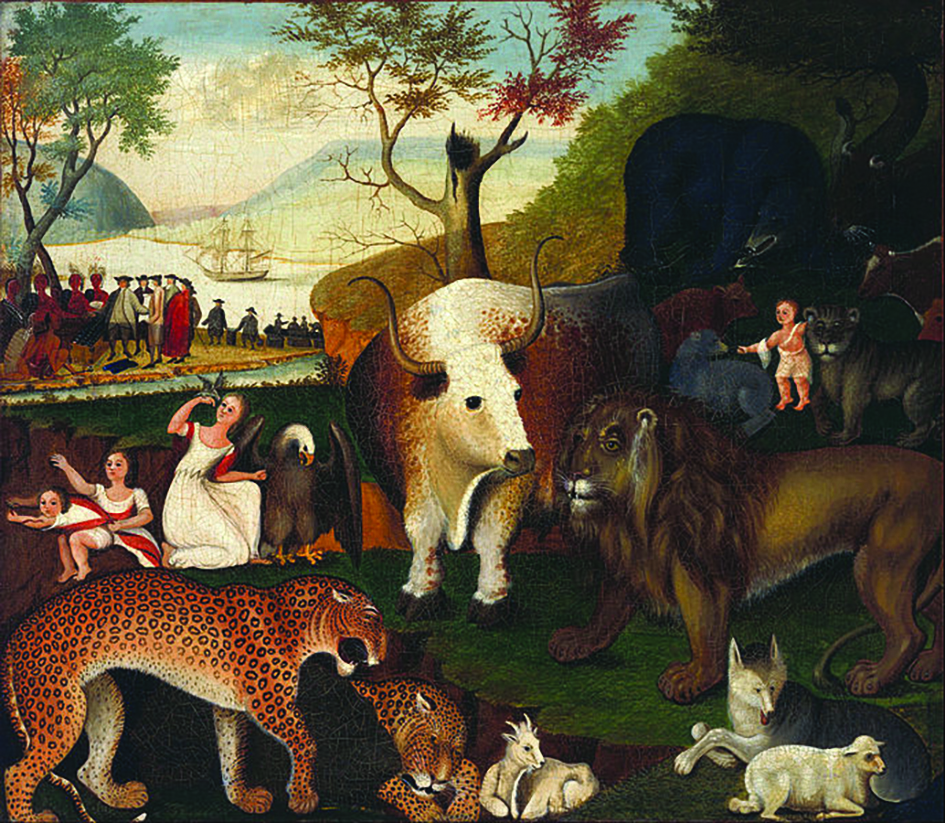 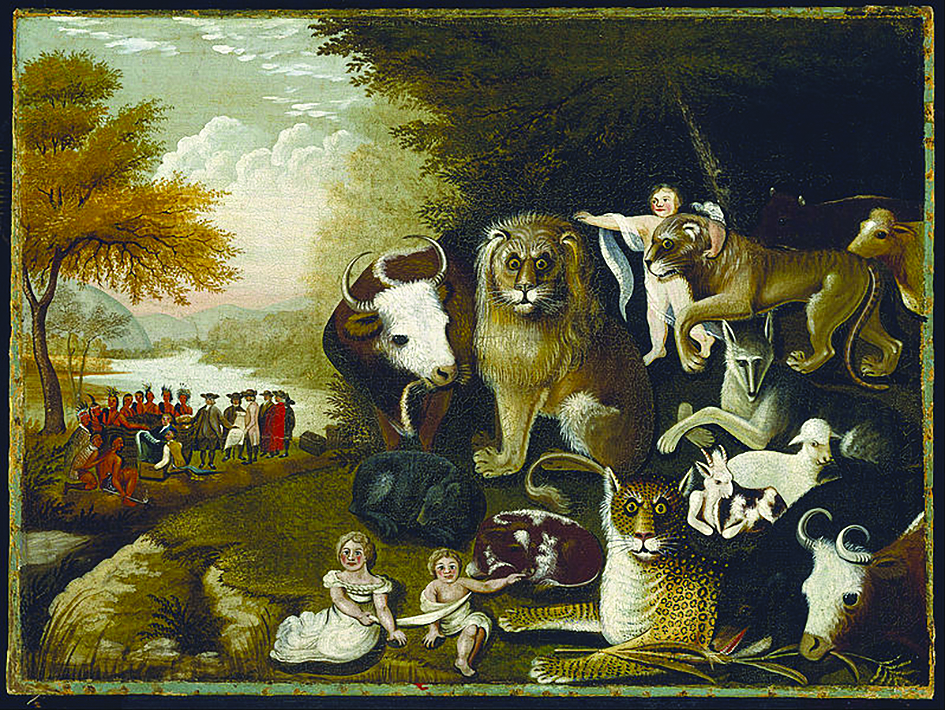 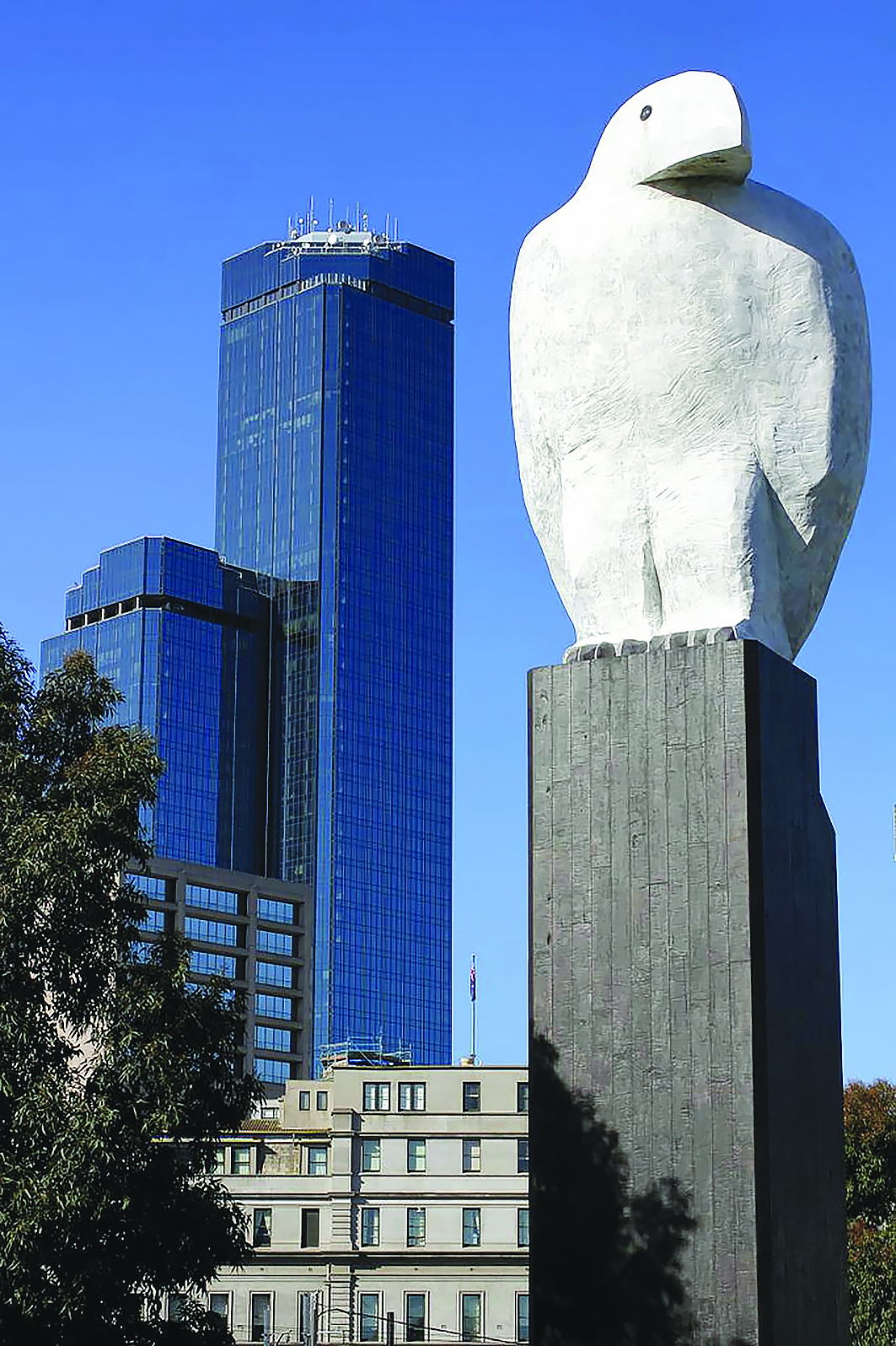 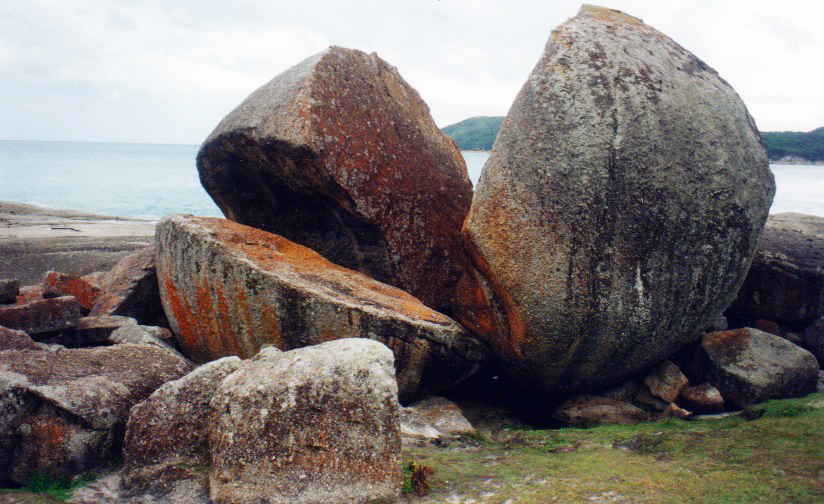 Wilsons Prom, Presbytery of Gippsland, Photographer: Cath James
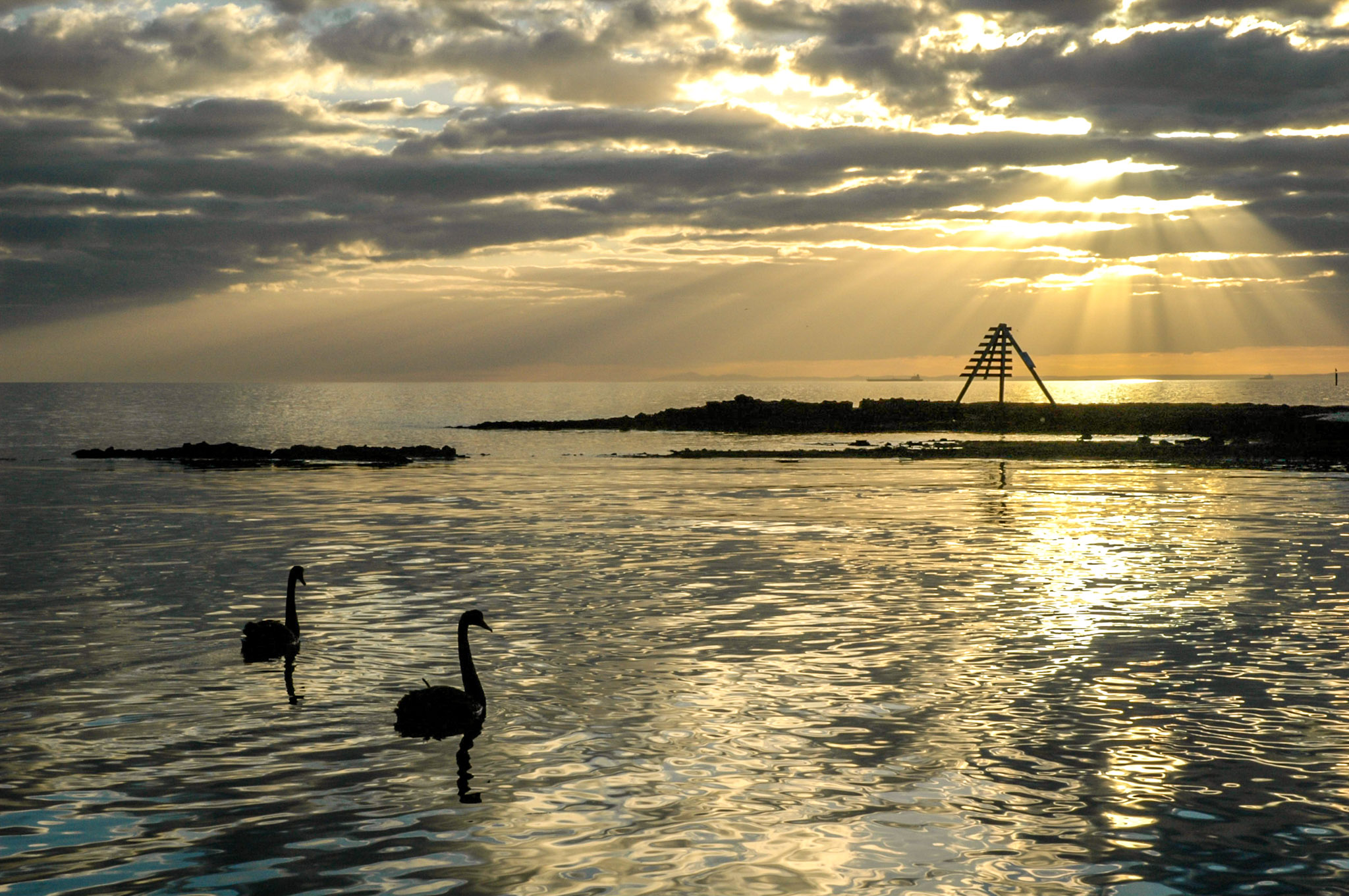 Black Rock, Presbytery of Port Philip East, Photographer: Ian Ferguson
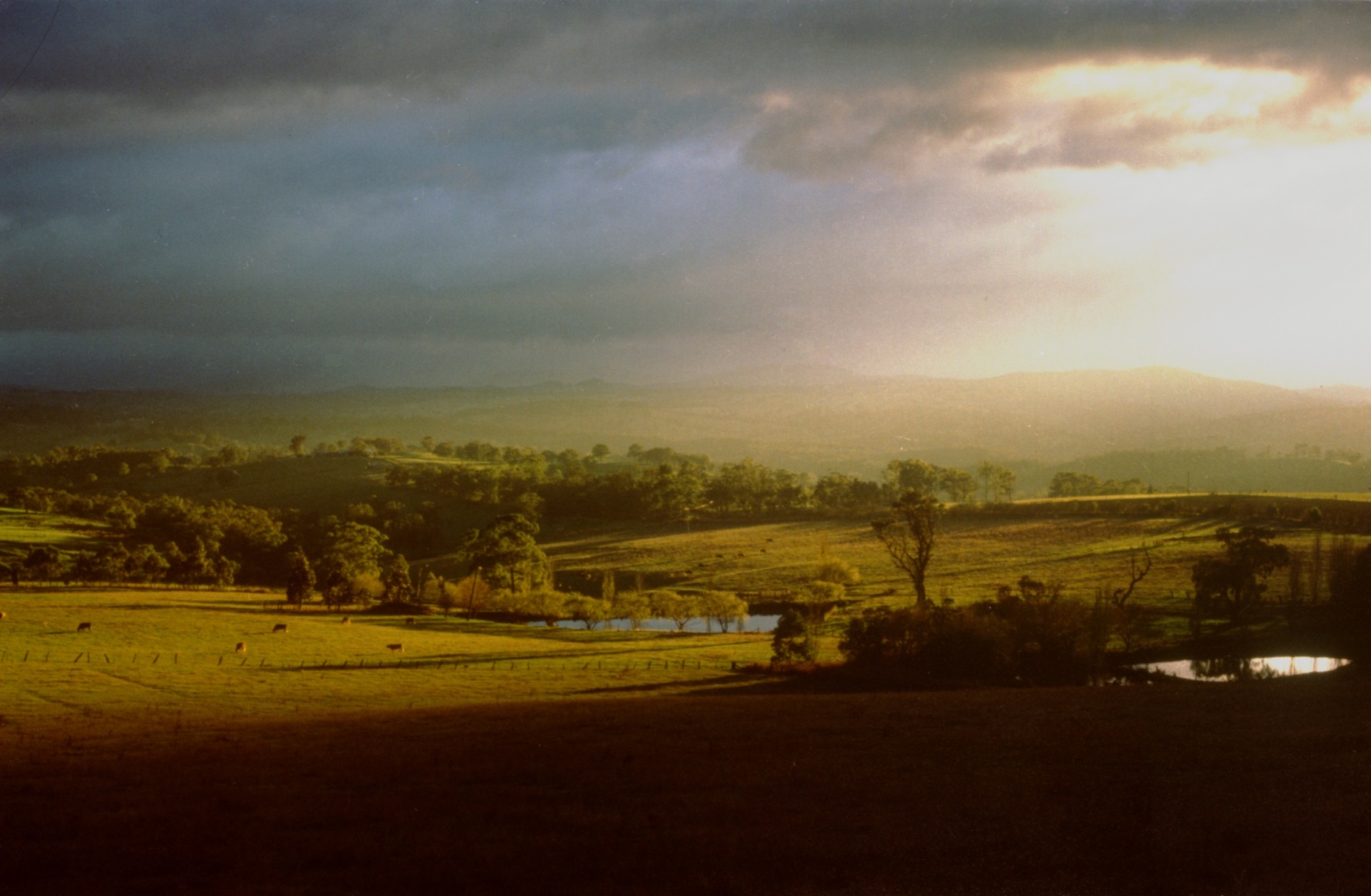 Kangaroo Ground, Yarra Yarra Presbytery, Photographer: Andrew Boyle
Mt Feathertop, Presbytery of North East Victoria, Photographer: Ian Ferguson
Cradle Mountain, Presbytery of Tasmania, Photographer: Paul Chalson
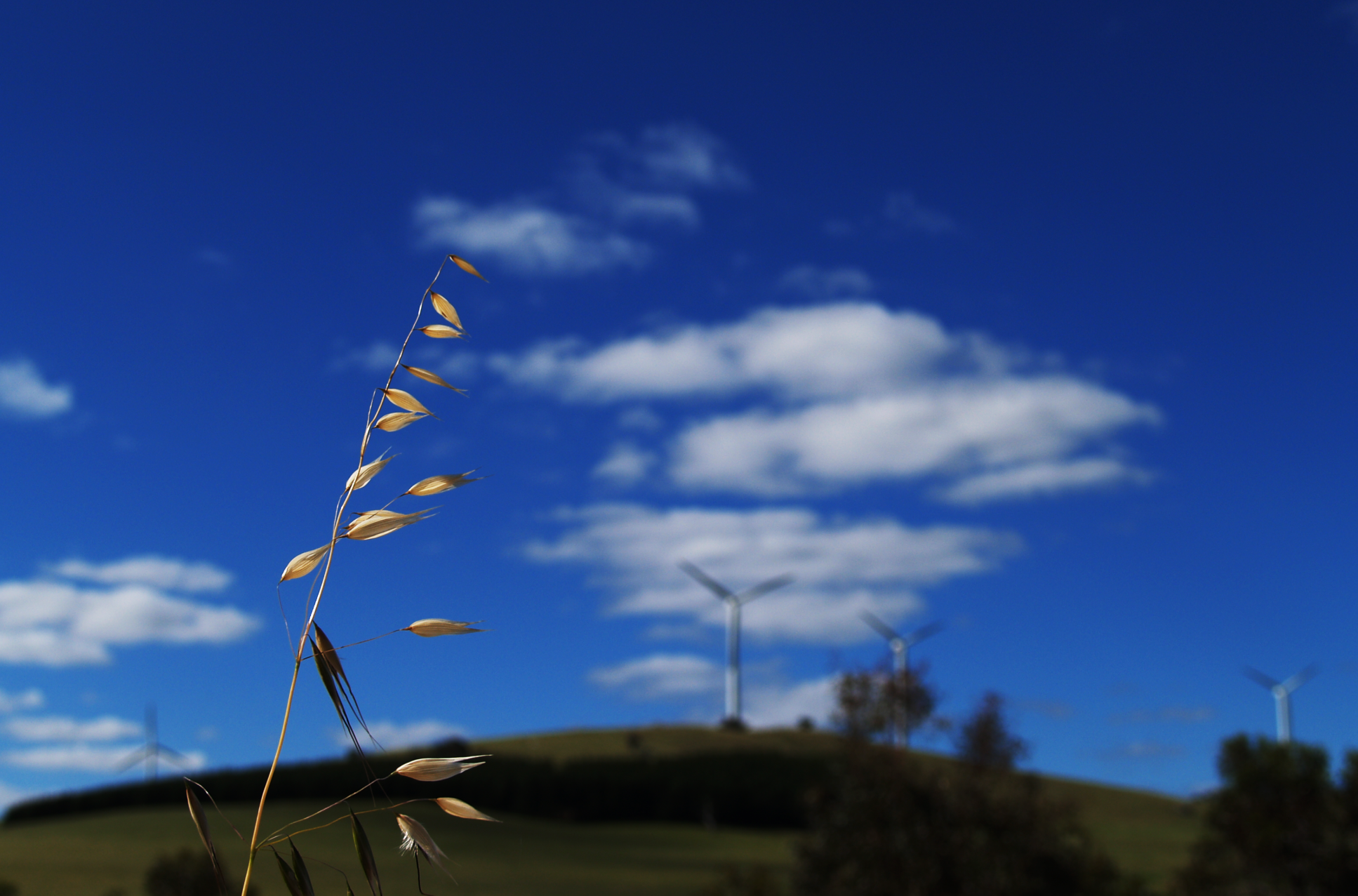 Wind near Warracknabeal, Presbytery of Western Victoria, Photographer: Hoon You
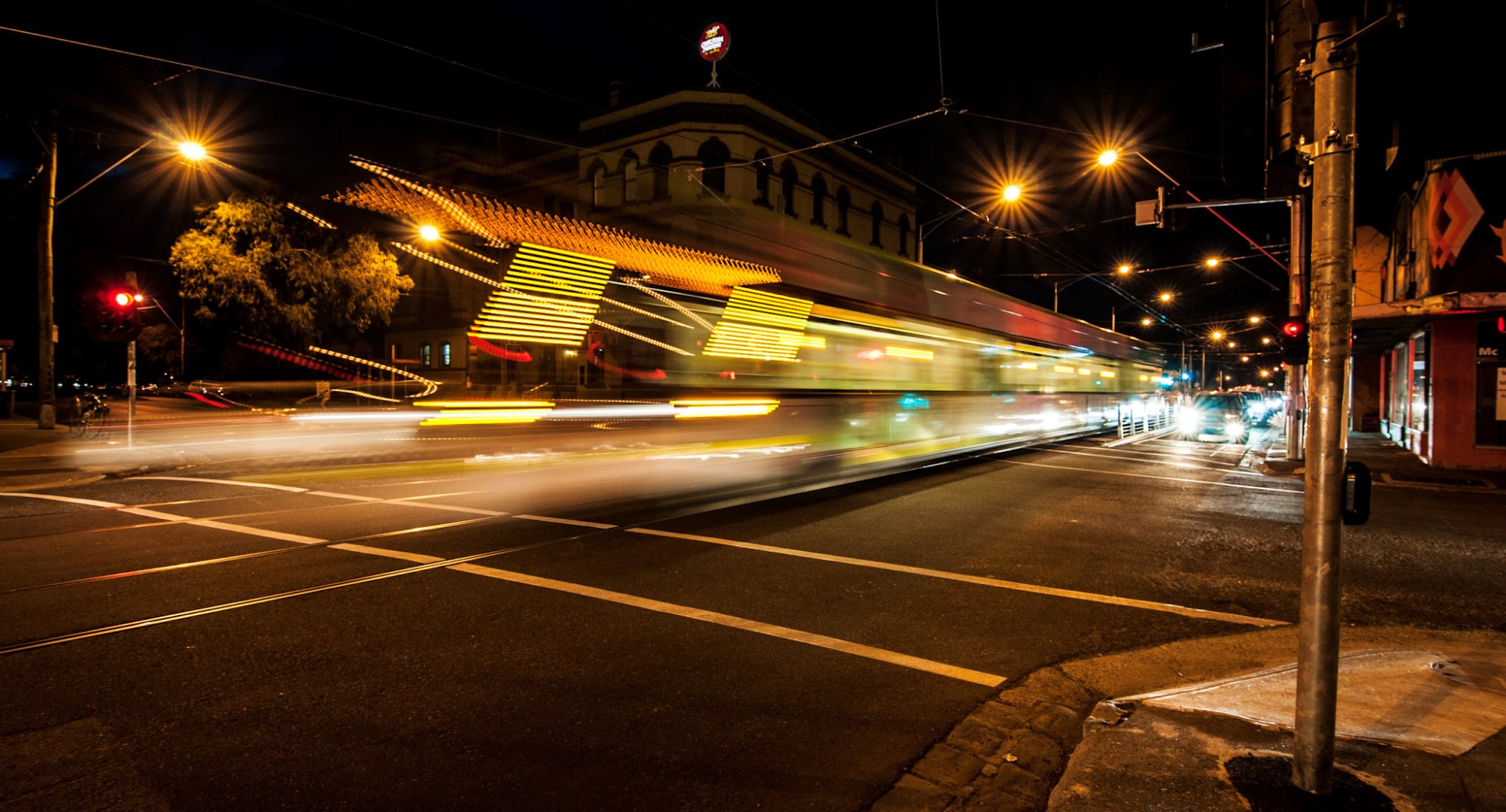 Brunswick, Presbytery of Port Philip West, Photographer: Ian Ferguson
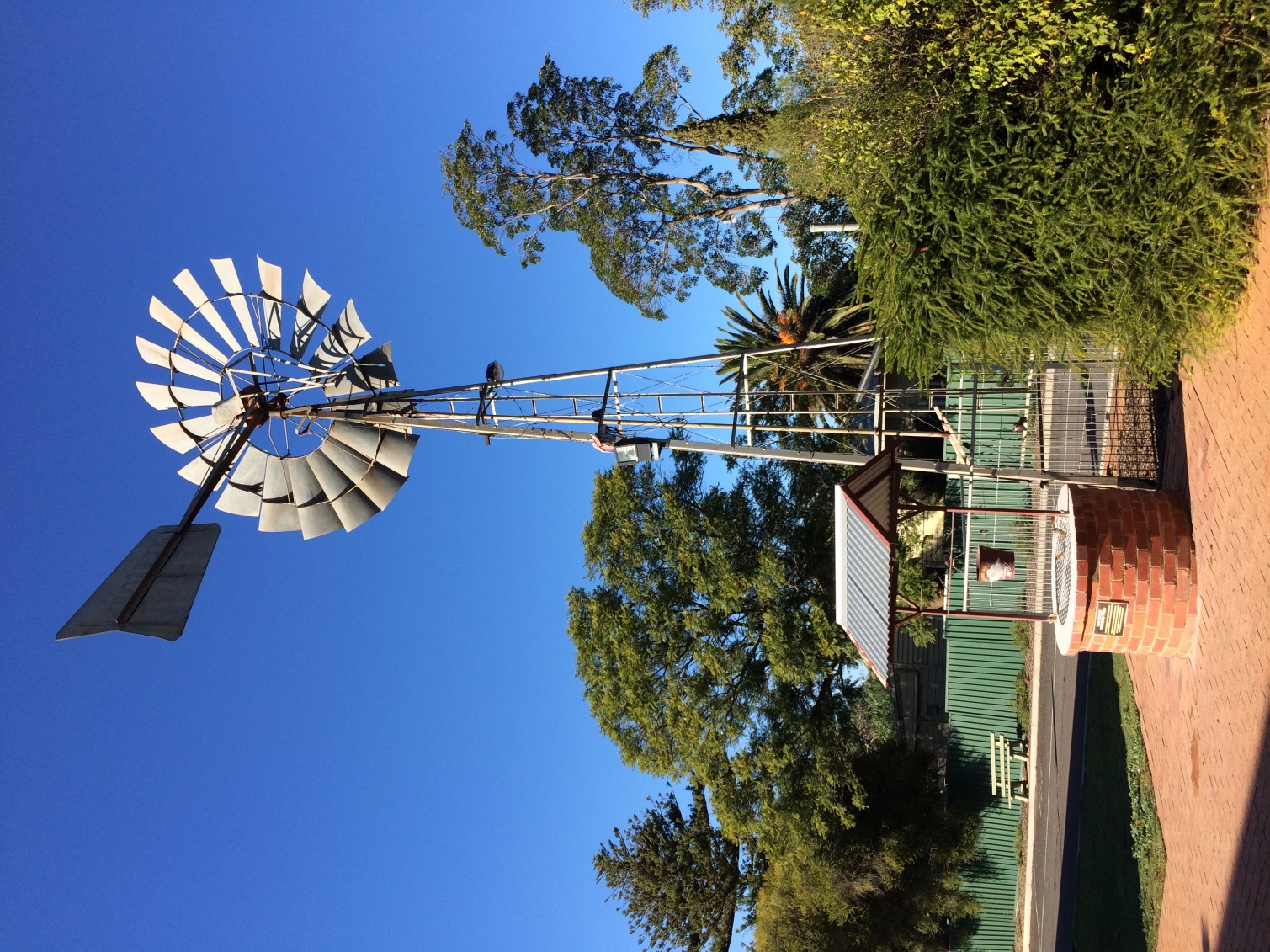 Windmill, Ouyen, Presbytery of Loddon Mallee, Photographer: Cath James